DESIGNING and evaluating training systems
KELOMPOK 6 :
KAREL HERMAN
THOMAS PANJI .W
YUZI WIRAAYU .P
Menentukan Kebutuhan Pelatihan (Training Needs)
Membuat needs analysis (analisis kebutuhan)
		Tujuan  untuk menentukan jenis pelatihan yang 		seperti apa yang sesuai dengan tujuan organisasi / 		perusahaan.
3 jenis analisis kebutuhan :
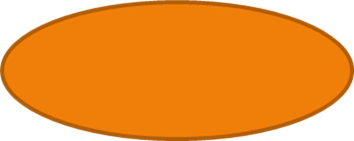 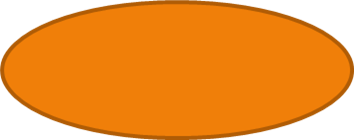 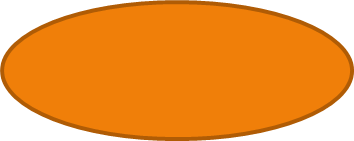 Analisis Organisasi
(Organizational Analysis)
Analisis Individu (Person Analysis)
Analisis Tugas (Task Analysis)
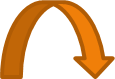 1. Analisis Organisasi
Tujuan : untuk menentukan faktor-faktor organisasi yang dapat memfasilitasi atau menghambat efektivitas pelatihan.

Fu                                            Establish goals and objectives

                                                    Economic analysis

                                                      Personpower analysis and planning

                                                 Climate and attitude surveys
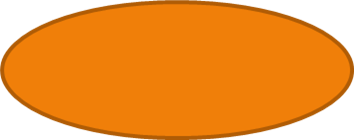 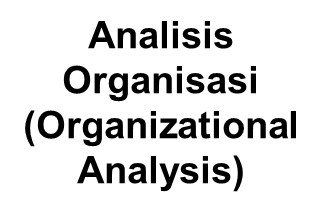 2. Analisis Tugas
Tujuan : untuk mengidentifikasi tugas-tugas pada tiap pegawai, kondisi saat tugas tsb dikerjakan, dan kompetensi yang dibutuhkan saat mengerjakan tugas.
Task Analysis biasanya berisi : 
Daftar tugas-tugas pada kolom pertama
Bagaimana tugas tsb dipelajari pada kolom kedua
(lihat tabel 8.2 di hlm. 290)

                               task inventories
			 interviews
			   performance appraisals
			    observation
			  job descriptions
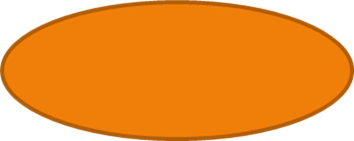 Analisis Tugas (Task Analysis)
3. Analisis Individu
Tujuan : untuk mengetahui karyawan yang membutuhkan training. 



                                                performance appraisals
                                                    surveys

                                                      interviews 
                                                       skill and knowledge testing
                                                  critical insidents
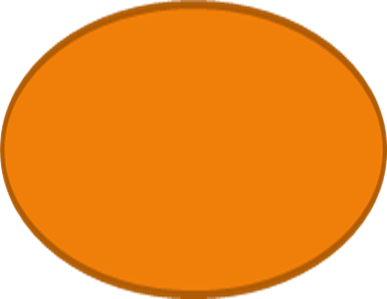 Analisis Individu (Person Analysis)
Untuk mengetahui karyawan yang membutuhkan training, bisa menggunakan cara2 berikut :

Melihat skor penilaian kerja (performance appraisals)
Kelebihan : bisa lihat skor pegawai dengan mudah
Kekurangan : rating errors, hasil skor pegawai tidak mirip, tidak adanya informasi yang dibutuhkan untuk melakukan training
 
Surveys
Kelebihan : mengetahui apa yang pegawai butuhkan dalam training
Kekurangan : ketika pegawai tidak jujur dan perusahaan tidak bisa membiayai training yang diharapkan pegawai

Interviews
Kelebihan : tahu ungkapan perasaan dan sikap pegawai
Kekurangan : data kualitatif sulit untuk dianalisis

Test kemampuan dan pengetahuan (skill and knowledge testing)
Critical incidents
DEVELOPING A TRAINING PROGRAM
Menentukan Tujuan dan Sasaran 
Tujuan training mencakup 3 hal di bawah ini :
Apa yang pegawai harapkan untuk dikerjakan
Kondisi yang diharapkan pegawai untuk melakukan training
Tingkat dimana pegawai mengharapkan untuk melakukan training



	     
          Tujuan dan sasaran harus spesifik
DEVELOPING A TRAINING PROGRAM
Memotivasi Pegawai
Memotivasi pegawai untuk hadir
Memotivasi pegawai untuk bekerja baik dalam training
Memotivasi pegawai untuk menggunakan hasil training ke pekerjaan mereka
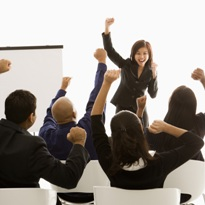 1. Memotivasi Pegawai untuk Hadir  saat Training
Mengadakan pelatihan sesuai dengan pekerjaan pegawai
Membuat training yang menarik
Increase employee buy-in  pegawai berperan dalam memilih jenis pelatihan yang ditawarkan
Menyediakan insentif  sertifikat, uang, kesempatan promosi, dll
Menyediakan makanan
2. Memotivasi Pegawai untuk Bekerja dengan Baik dalam Training
Menyediakan insentif  kenaikan gaji, kesempatan promosi, dll
Menarik / interest  teknik training bervariasi, memaksimalkan partisipasi peserta, ada humor, dll
Memberikan Feedback  mengetahui kapan kerjaan saat training itu benar atau salah
3. Memotivasi Pegawai untuk Menggunakan Hasil Training ke dalam Pekerjaan Mereka
Faktor-faktor yang mempengaruhi motivasi pegawai untuk mengaplikasikan hasil training :
Suasana yang diatur oleh manajemen organiasasi atau adanya dukungan menajemen
Kesempatan pegawai menggunakan skills mereka
Semua pegawai di-training pada waktu yang bersamaan.
Memilih Metode Terbaik dalam Training
Metode yang digunakan harus sesuai dengan tujuan training

Ex : 
Tujuan  untuk belajar skill yang nyata (actual skills), maka training yang dapat dipilih adalah metode simulasi.
Menyiapkan Classroom Training
Keputusan Awal / Initial Decisions
Siapa yang akan memimpin training?
Internal Trainers
External Trainers
Videotapes
Universitas lokal
Menyiapkan Classroom Training
Dimana training akan dilakukan?
On-site locations
Keuntungan : biaya tidak mahal
Off-site locations (ex : hotel, universitas, pusat koferensi /coference center)
Keuntungan : bisa meninggalkan pekerjaannya sejenak dan lebih berkonsentrasi.
Apabila tempat training bagus  bisa dijadikan insentif bagi para pegawai agar mereka mau menghadiri training dan melakukan kerja yang baik saat training.
Menyiapkan Classroom Training
Berapa lama training seharusnya dilakukan?
Berdasarkan perspektif cost-efficiency, sesi training selama semingu penuh lebih baik daripada membagi training ke dalam 10 sesi selama sebulan 
Materi pada training lebih baik sedikit namun terus diberikan selama periode tertentu daripada banyak namun diberikan dalam satu waktu. (ex : massed versus distributed practice)
Menyiapkan Classroom Training
Mencocokkan training dengan pesertanya
Jumlah, demografi, dan kemampuan peserta
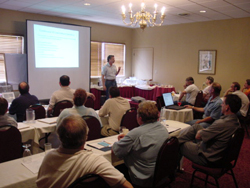 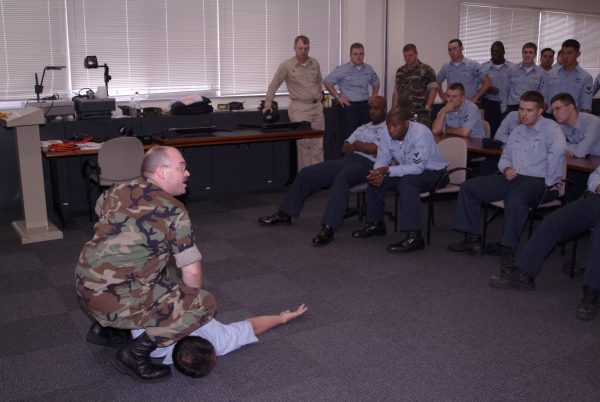 Menyiapkan Classroom Training
Mengembangkan kurikulum training
Research tentang topik, membuat garis besar training, membuat bahan (powerpoint, handout, video, latihan roleplay etc)
Untuk 1 jam traning, butuh 16-50 jam persiapan

Membuat handout
Material untuk dibawa pulang peserta
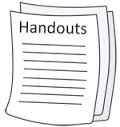 Menjalankan Program Training
Perkenalkan Trainer & Trainingnya
Panjangnya tergantung pada panjang training dan seberapa jauh peserta mengenal trainer
Bahas tujuan & jadwal training, dan peraturan.
Icebreaker & Energizer
Ada macam-macam aktivitas icebreaker: perkenalan, cerita lucu, menulis bebas, etc.
Menjalankan Program Training
Pertimbangan dalam membuat icebreaker
Harus mencapai sebuah tujuan
Panjangnya disesuaikan dengan panjang training
Caranya disesuaikan dengan jenis pesertanya
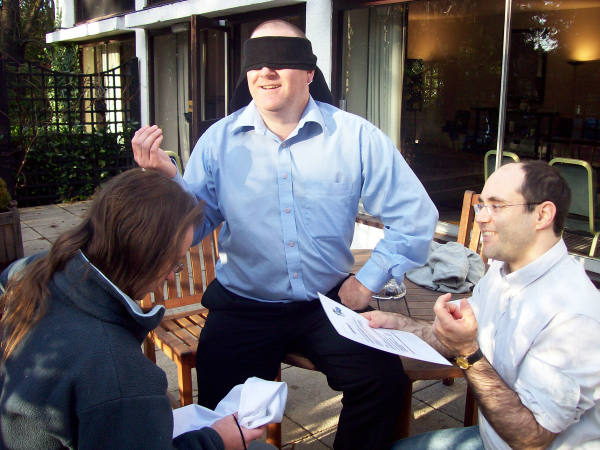 Menjalankan Program Training
Memberikan presentasi
Ikuti tips-tips untuk public speaking
Kalau skill yang dipelajari rumit, selain presentasi juga harus ada sesi latihan & role play
Kalau material kurang mendalam & perasaan peserta terhadap material itu penting, lakukan diskusi
Latihan Simulasi
Untuk melatih skill yang dipelajari
Peserta dapat merasakan kesukaran dari sebuah proses tanpa resikopada kinerja perusahaan
Hanya efektif apabila bisa mensimulasi keadaan yang sebenarnya secara fisik dan psikologis
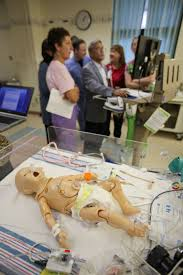 Menggunakan Case Study
Menggunakan kasus (nyata atau bayangan) sebagai bahan analisa.
Mendiskusikan kasus, mencari solusi yang mungkin, menimbang + dan - dari setiap solusi, dan menyimpulkan solusi mana yang terbaik
Paling bagus kasus dari living case
Masalah relevan, solusi dapat digunakan, dan mendorong peserta untuk serius ikut training
Jelaskan prinsip yang digunakan untuk menyelesaikan masalah
Melatih Skill Interpersonaldengan Role Play
Peserta diberi sebuah situasi konflik, dan diminta menggunakan apa yang sudah dipelajari untuk memediasi konflik
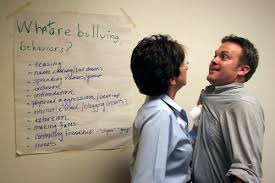 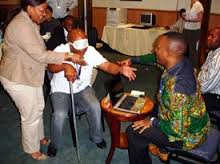 Melatih Skill Interpersonaldengan Role Play
Ada variasi, berperan sebagai orang kedua: pegawai berperan sebagai pelanggan yang complain, supervisor sebagai pegawai.
Namun, banyak yang malu untuk acting
“Real play”: dengan pelanggan nyata
Meningkatkan Interpersonal Skillmelalui Behavior Modeling
Peserta melakukan role-play dengan perilaku yang ideal, bukan perilaku yang biasa mereka lakukan
Peserta menonton video pegawai menyelesaikan masalah dengan cara yang benar dan salah, lalu role play dengan mengikuti cara benar yang mereka tonton
Melatih skill yang generik atau spesifik?
Training Individu melalui Distance Training / Programmed Instruction
Di classroom training, semua peserta harus belajar dengan kecepatan yang sama. Di distance training, masing-masing belajar dengan kecepatan sendiri-sendiri.
Namun, pada distance training ada tekanan untuk melakukan training di waktu pribadi tanpa mengurangi jam kerja.
Keuntungannya:
Self-paced + Keterlibatan aktif
Informasi disajikan dalam banyak porsi kecil
Biaya relatif rendah
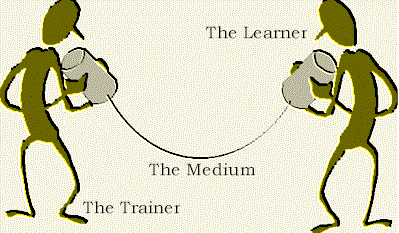 Melalui instruksi buku / video
Melalui instruksi komputer / web
Computer based learning (CBT) & e-learning
Video interaktif
Webminar & webcast
Blog & wiki
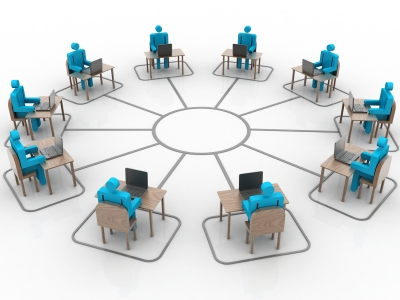 On-the-Job Traning (OJT)
“Training informal oleh supervisor atau sesama yang berpengalaman selama bekerja”
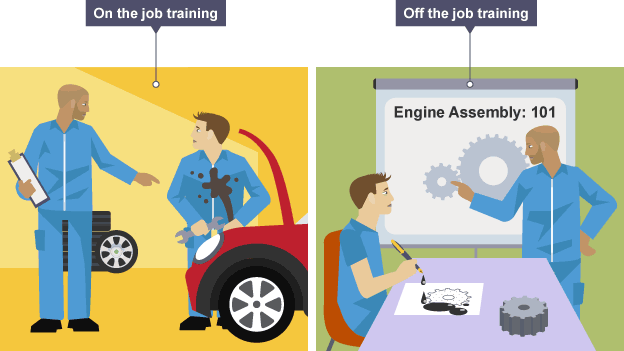 Belajar melalui Modeling
a.k.a social learning: belajar dengan melihat orang lain melakukan sesuatu
Karakteritik model
Orang yang similar, successful, punya status.
Karakteristik observer
Tiga syarat: attention (observer memperhatikan model), retain informasi (mengingat apa yang dilihat), reproduce perilaku
Conducting On-the-Job-Training
Learning by Modeling Others
Characteristics of the Model
Characteristics of the Observer
Learning Through Job Rotation
Learning Through Apprentice Training
Learning Through Coaching and Mentoring
Coaching
Mentoring
Performance Appraisal
Ensuring Transfer of Training
Putting It All Together
If training is to be the desired intervention, several factors will affect its
success:
Employees must have the skills and abilities to complete the training successfully.
That should be minimal outside factors (Work or Family Problems) that might distract the employee
Employees must be motivated to learn	
The training method must be a good match for employee’s learning style, ability, and personality.
The training method must be a good match for the type of material being learned
Evaluation of Training Results
Reaserch Designs for Evaluation
Evaluation Criteria
Content Validity
Employee Reactions
Employee Learning
Application of Training
Business Impact
Return on Investment